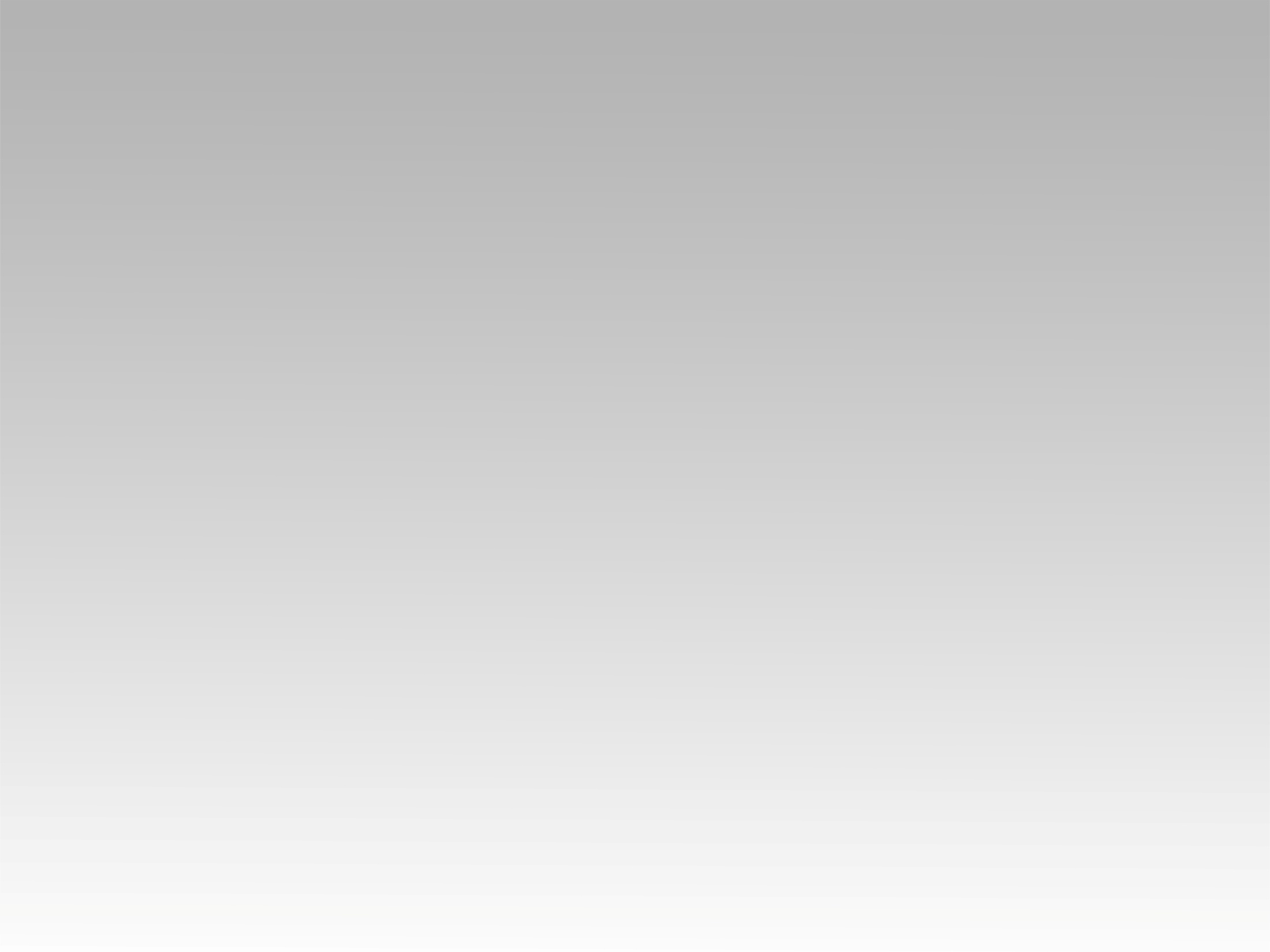 تـرنيــمة
سايبين الدنيا وأتعابها
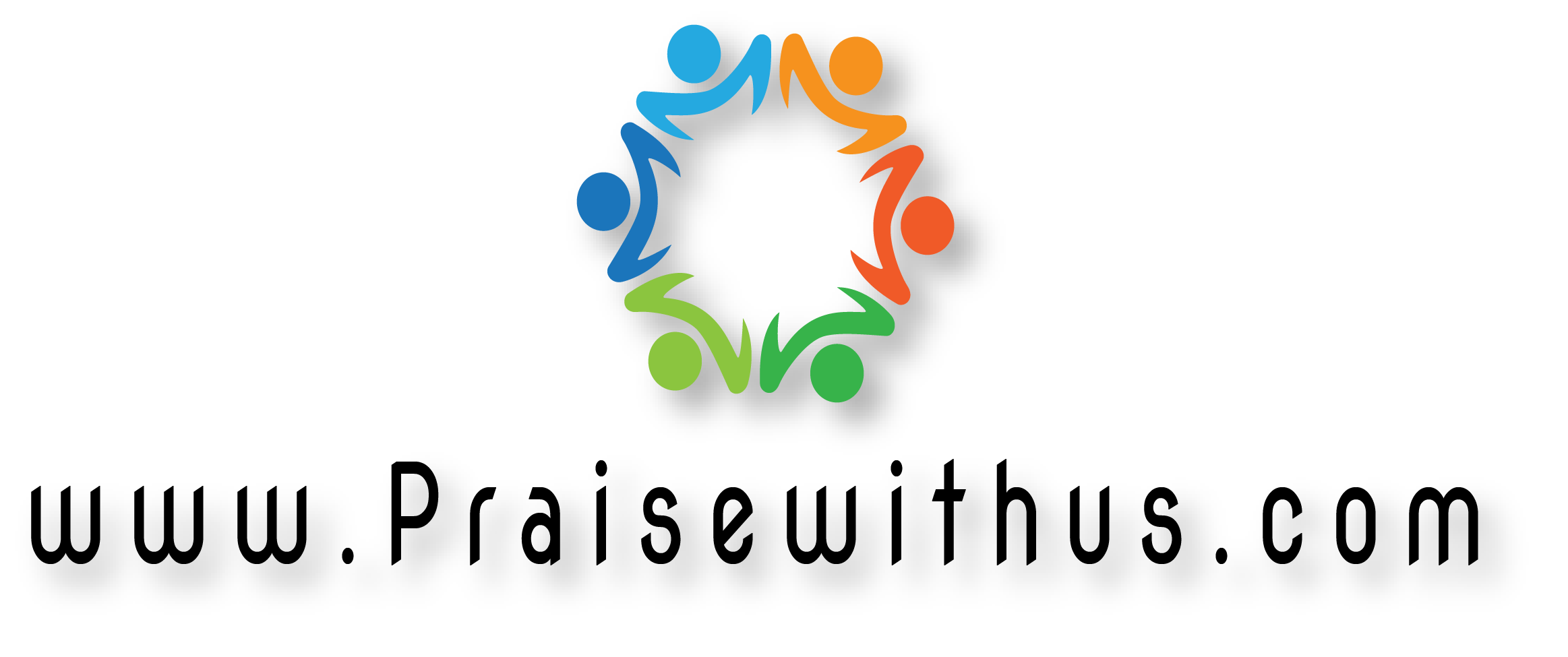 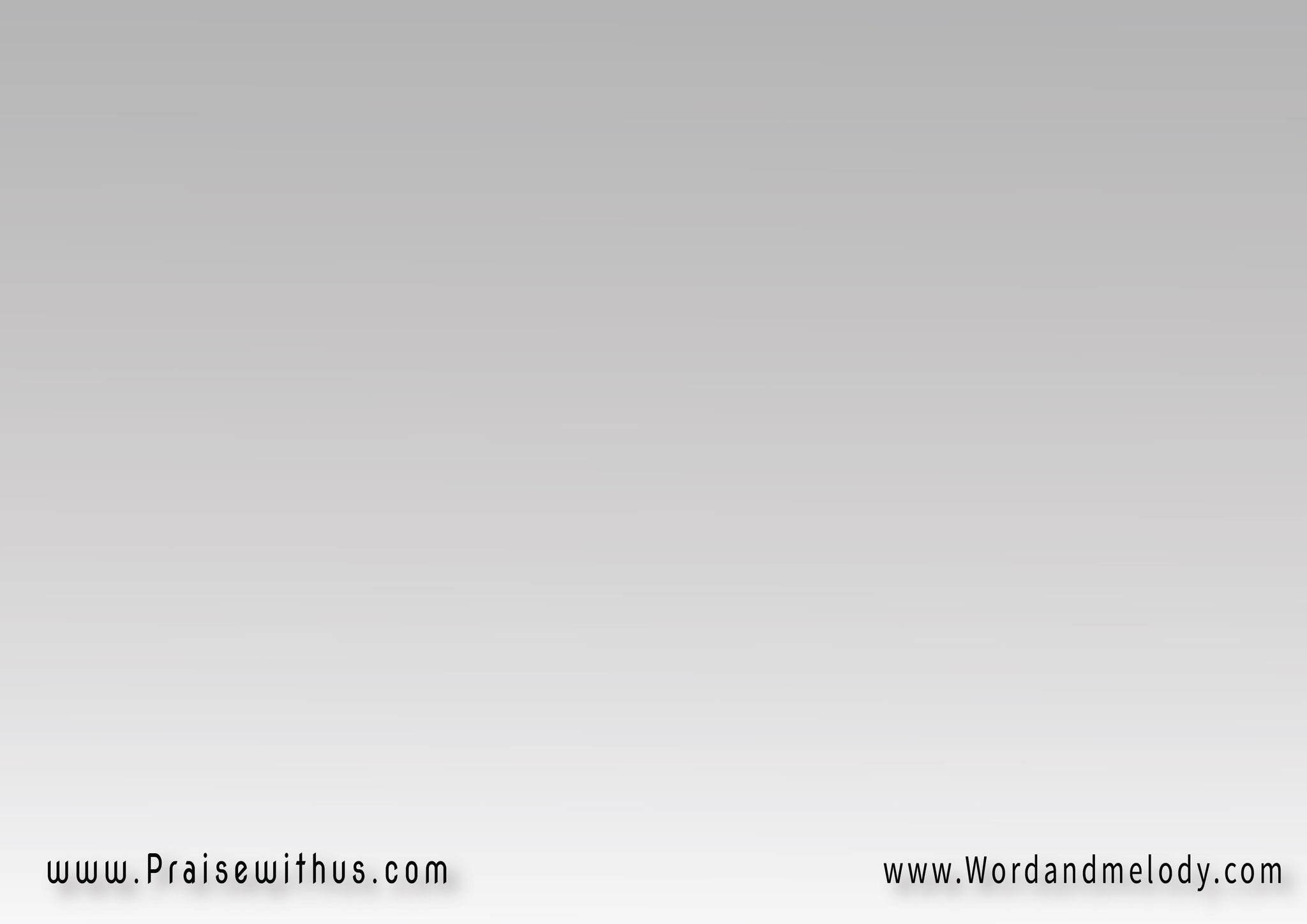 1- (سَايبين الدُّنيَا وِأتعَابهَاسَايبينهَا بمَالهَا وِتُرَابهَا)2(لا إحنا مِنهَا وَلا صحابهَاهايجينا اليُوم وِنسِيبهَـــا)2
(saybeen elddonia we ataabhasaybenha be malha we torabha)2(lahna menha wala Shabhahayjina alyom wensebha)2We will leave the troubled earth with everything 
in it. We do not belong to it.
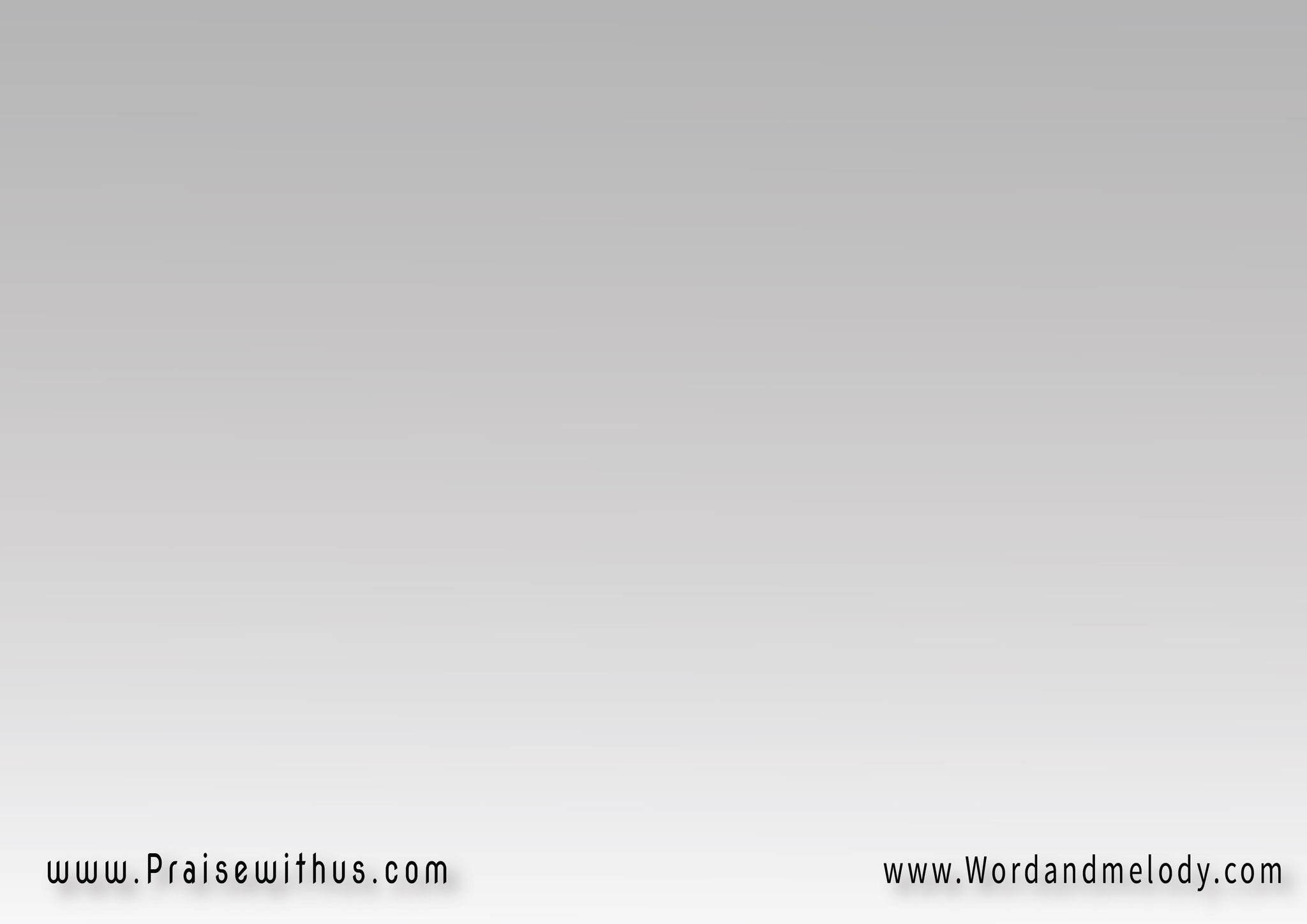 ق: (يا وَطَننـــــا يا غَالي عَلينادا الصَّبر اِشتاق في عِينينا)2(إمتَى يا يَســــــوع هاتجينايا سَمَانا يا أحلَـــى مَدِينَة)2
(ya watanna ya ghali aalainadaSSabr eshtaq fi aenena)2(emta ya yasou hatjinaya samana ya ahla madina)2Dear home, we long for you. When will you return Jesus?, heaven is our best home.
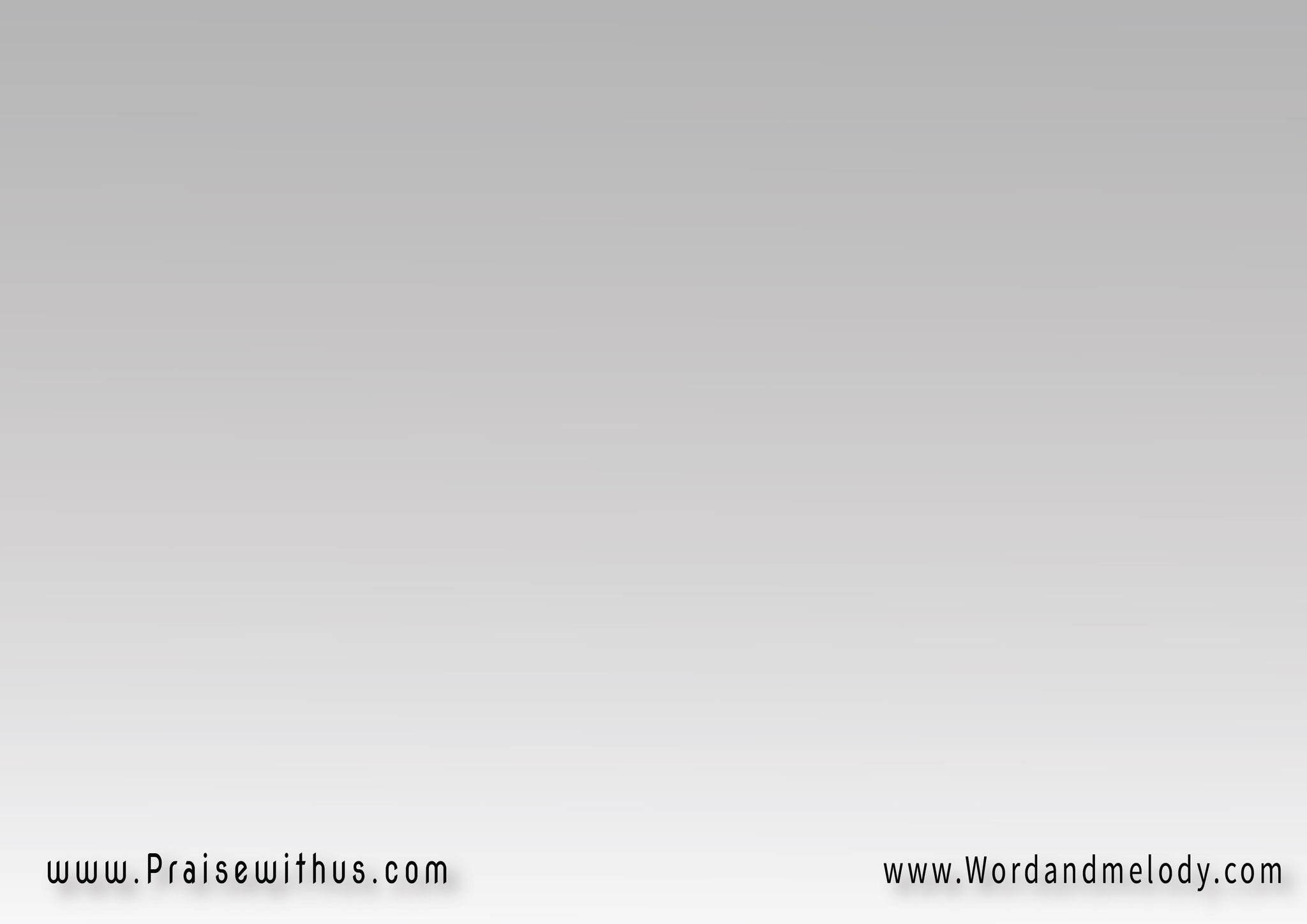 2- (سَايبين الدُّنيَا وِأتعَابهَالا تفَرَّح قلب وِلا بإيدها)2(نِفرَح وَيَّا اللي فَدَانا  وِالحُزن هِناك ينسَانا)2
(saybeen elddonia we ataabhala tfarrah alb wala be edha)2(nefrah wayyalli fadanawel hozn henak yensana)2

The world can not please our hearts. We only
 rejoice with our redeemer where there will be no sorrow.
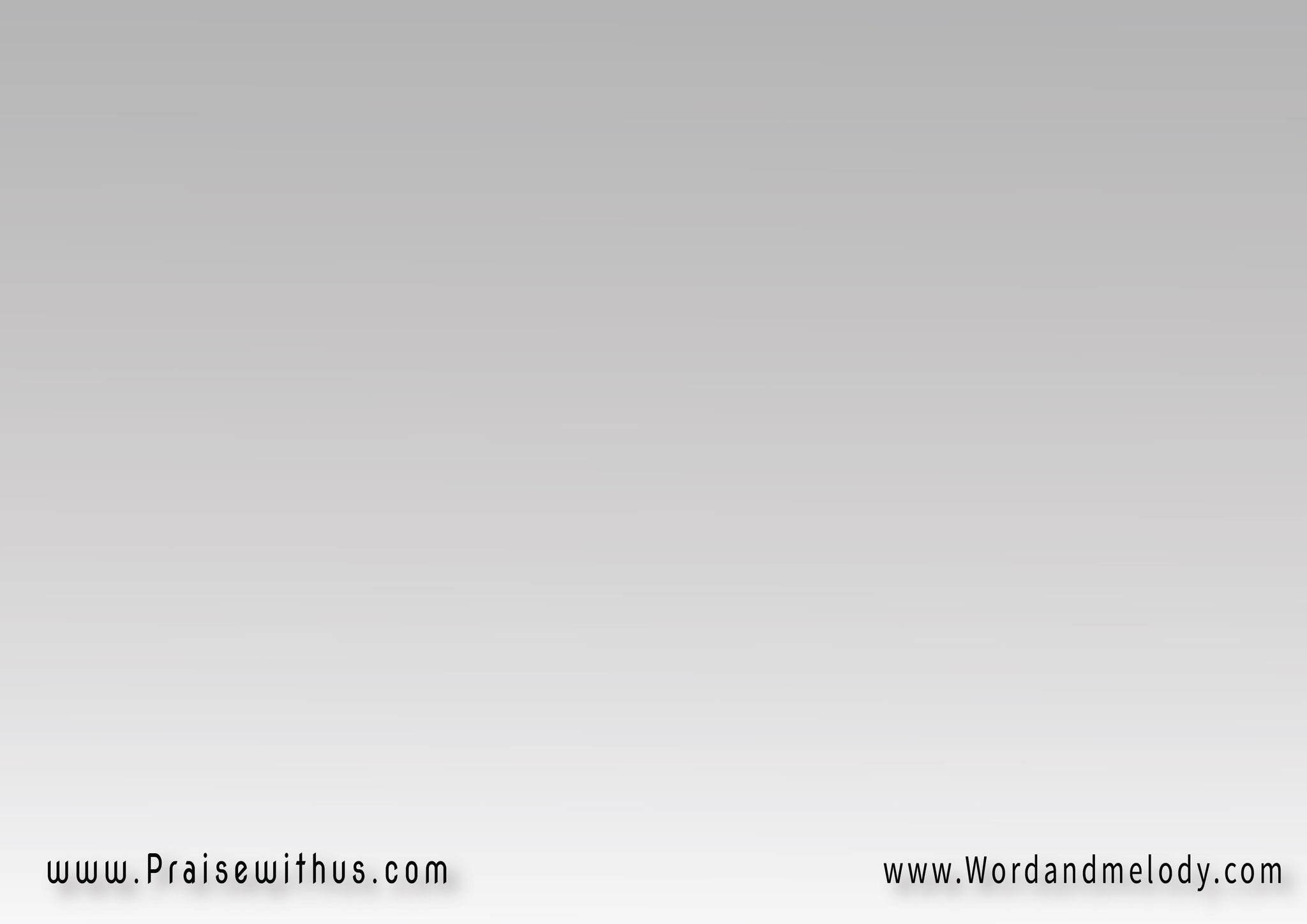 ق: (يا وَطَننـــــا يا غَالي عَلينادا الصَّبر اِشتاق في عِينينا)2(إمتَى يا يَســــــوع هاتجينايا سَمَانا يا أحلَـــى مَدِينَة)2
(ya watanna ya ghali aalainadaSSabr eshtaq fi aenena)2(emta ya yasou hatjinaya samana ya ahla madina)2Dear home, we long for you. When will you return Jesus?, heaven is our best home.
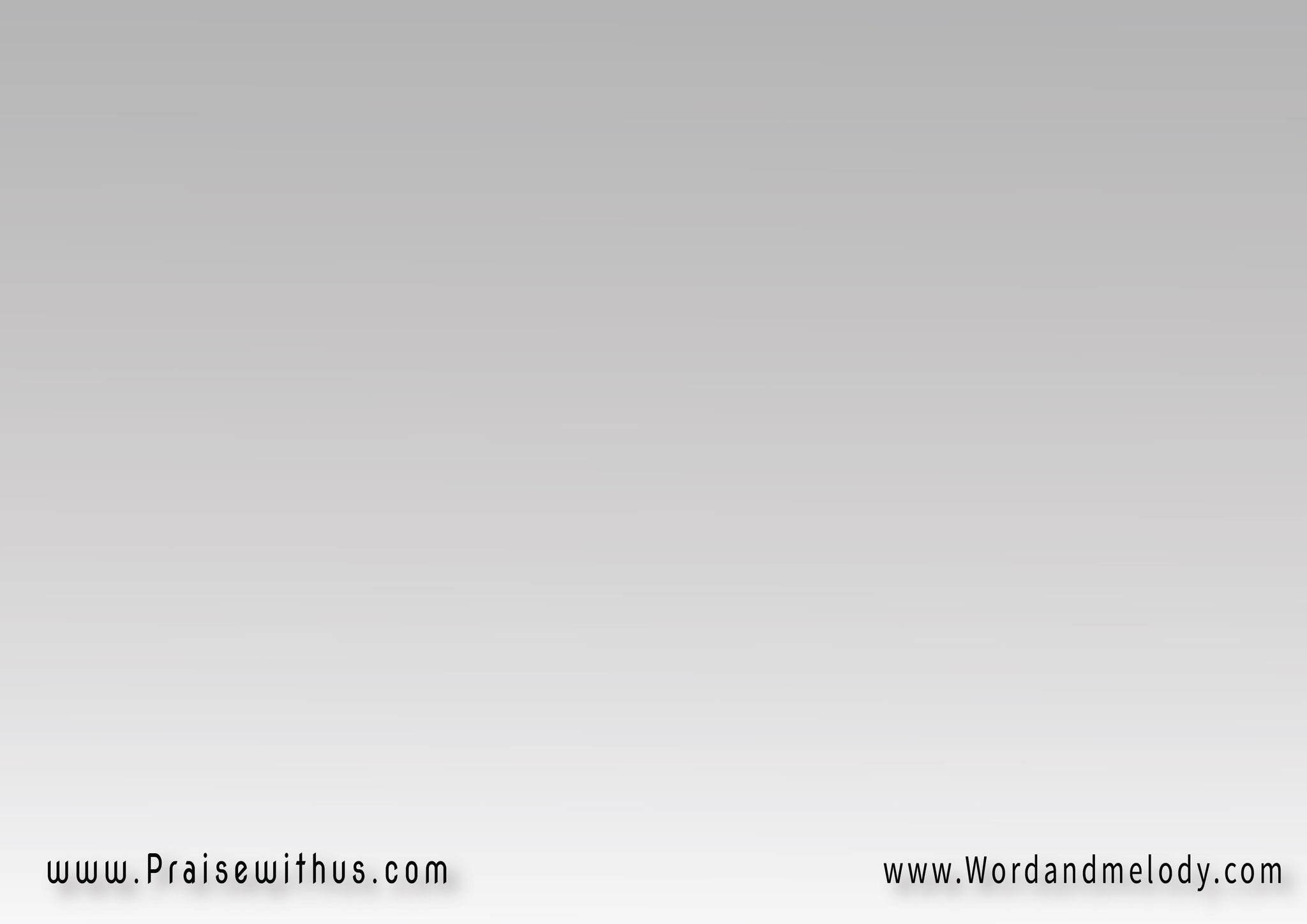 3- (اِلمَركِب أهِي مِعَدِّيَّــانــــاوِالمُوجَة إن عِليِت شَايلانا)2(وِالفَرحَة دي مُش سَايعَــانادَا عِريسنــــا بيستنَّانـــــــا)2
(elmarkeb ahi meaaddianawel moja in aelyet shaylana)2(wel farha di mosh sayaanada aaresna byestannana)2
The boat is carrying us through the waves with
 great joy that our groom is waiting for us.
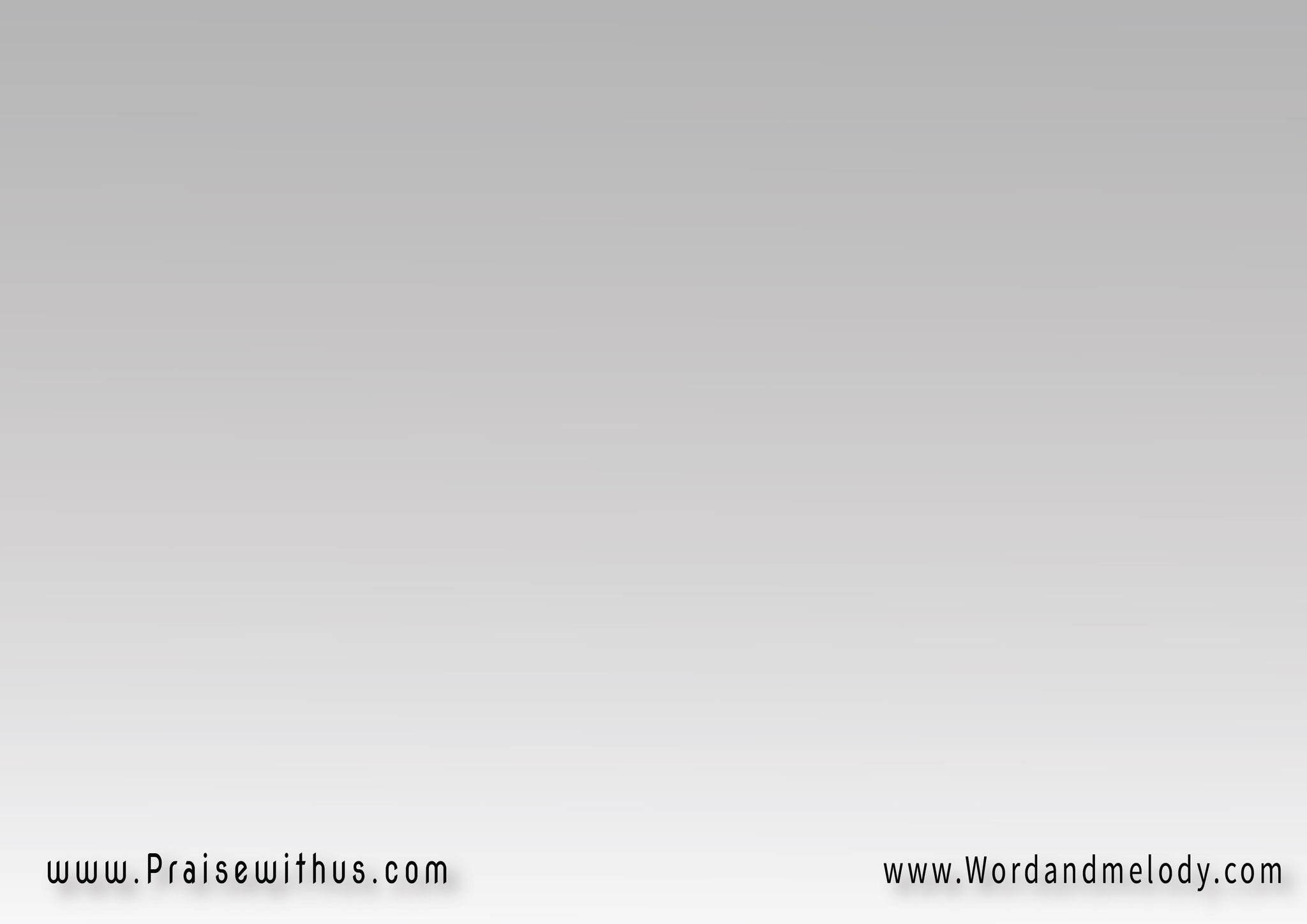 ق: (يا وَطَننـــــا يا غَالي عَلينادا الصَّبر اِشتاق في عِينينا)2(إمتَى يا يَســــــوع هاتجينايا سَمَانا يا أحلَـــى مَدِينَة)2
(ya watanna ya ghali aalainadaSSabr eshtaq fi aenena)2(emta ya yasou hatjinaya samana ya ahla madina)2Dear home, we long for you. When will you return Jesus?, heaven is our best home.
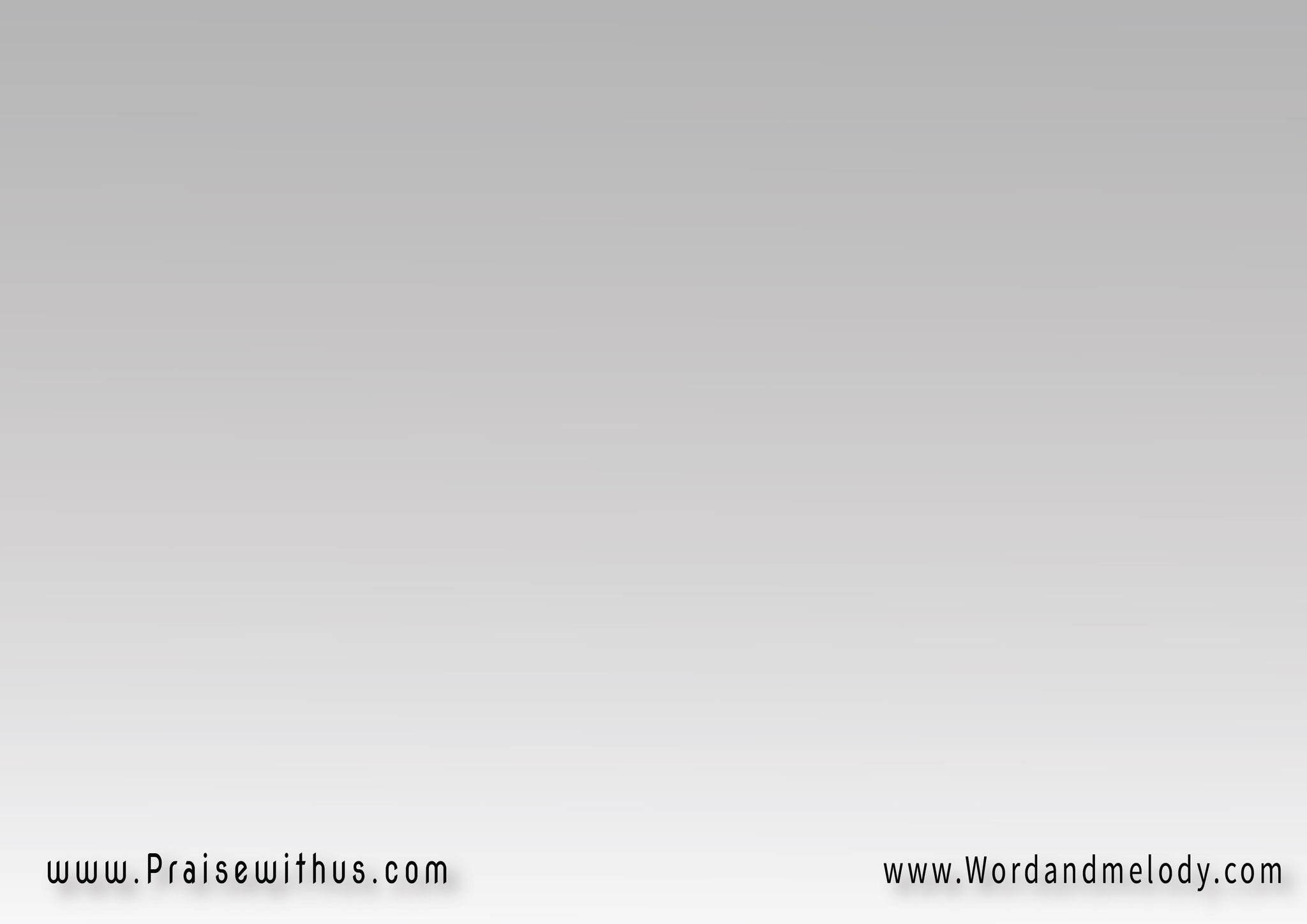 4- (في السَّمَـا هانرَنِّم فَرحَانينوِعَلى القِيثارَات كُلِّنا عَازفِين)2(وِعَلى العَرش في وَسطِينــــــارَب الأربَـــاب وِفـــــادِينــــا)2(fissama hanrannem farhaneenwe aala alqitharat kollena aazfeen)2(we aala alaarsh fi wastinarabbe elarbab we fadina)2
We will sing and play great tunes on the harps in
 heaven where the Lord of lords will be on the throne.
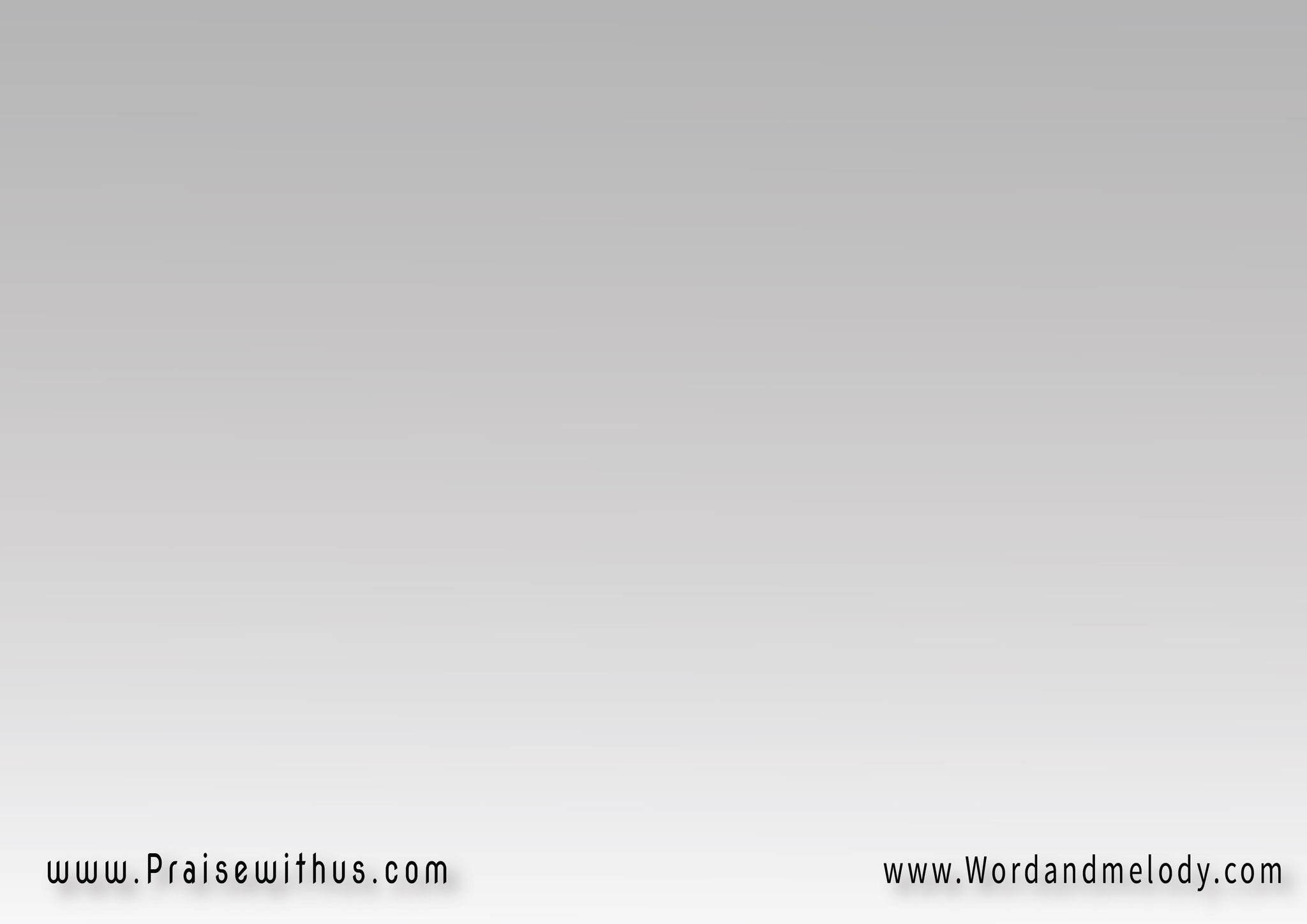 ق: (يا وَطَننـــــا يا غَالي عَلينادا الصَّبر اِشتاق في عِينينا)2(إمتَى يا يَســــــوع هاتجينايا سَمَانا يا أحلَـــى مَدِينَة)2
(ya watanna ya ghali aalainadaSSabr eshtaq fi aenena)2(emta ya yasou hatjinaya samana ya ahla madina)2Dear home, we long for you. When will you return Jesus?, heaven is our best home.
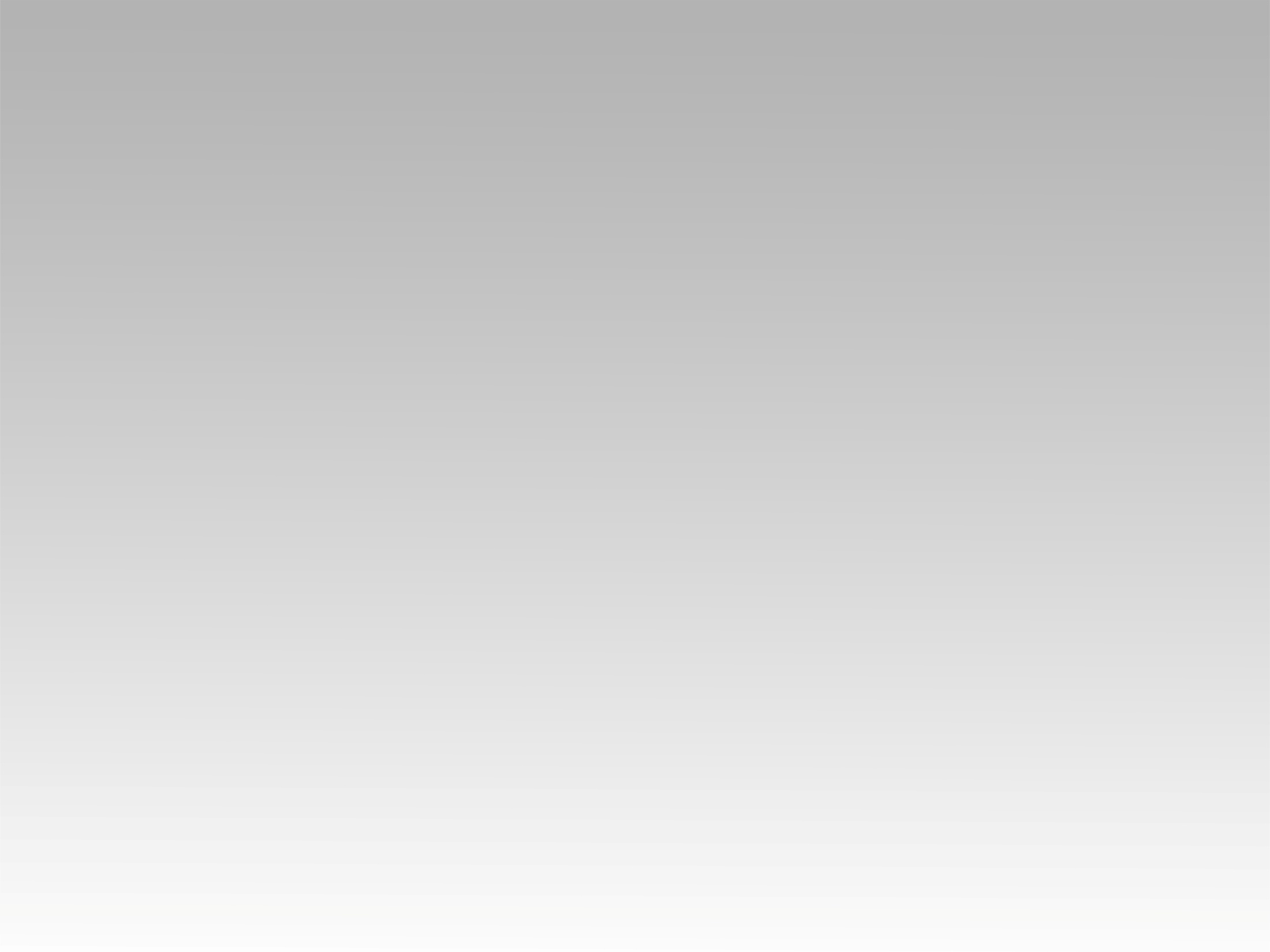 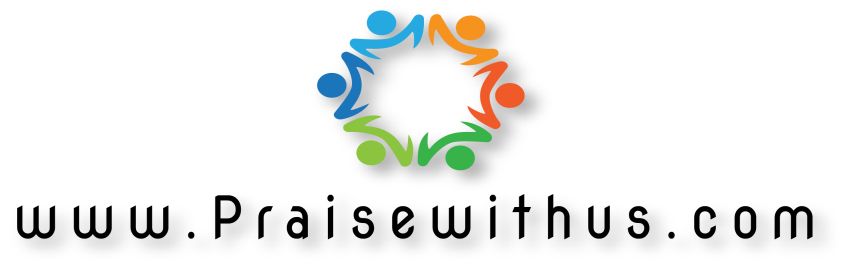